A regional audit on the management of locally advanced rectal cancer: Total neoadjuvant therapy vs long course chemoradiotherapy
Manuela Amaya 
Alex maling 
David messenger 
Tom strawson-smith
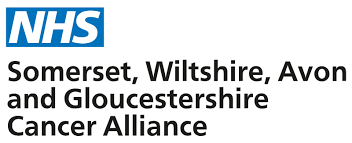 Outline
Background 
Practice changing trials – 2024 update 
Previous local audits 
Regional Project
Background – TNT vs LCCRT
Use of total neoadjuvant therapy for high risk LARC followed by surgery, or adopting a non-operative management (NOM) approach 
Landmark trials: RAPIDO, PRODIGE-23, OPRA
Improved disease-free survival, overall survival and rates of organ preservation 
Substantial variation in the choice of TNT sequence and regimen across the world
PRACTICE CHANGING TRIALS
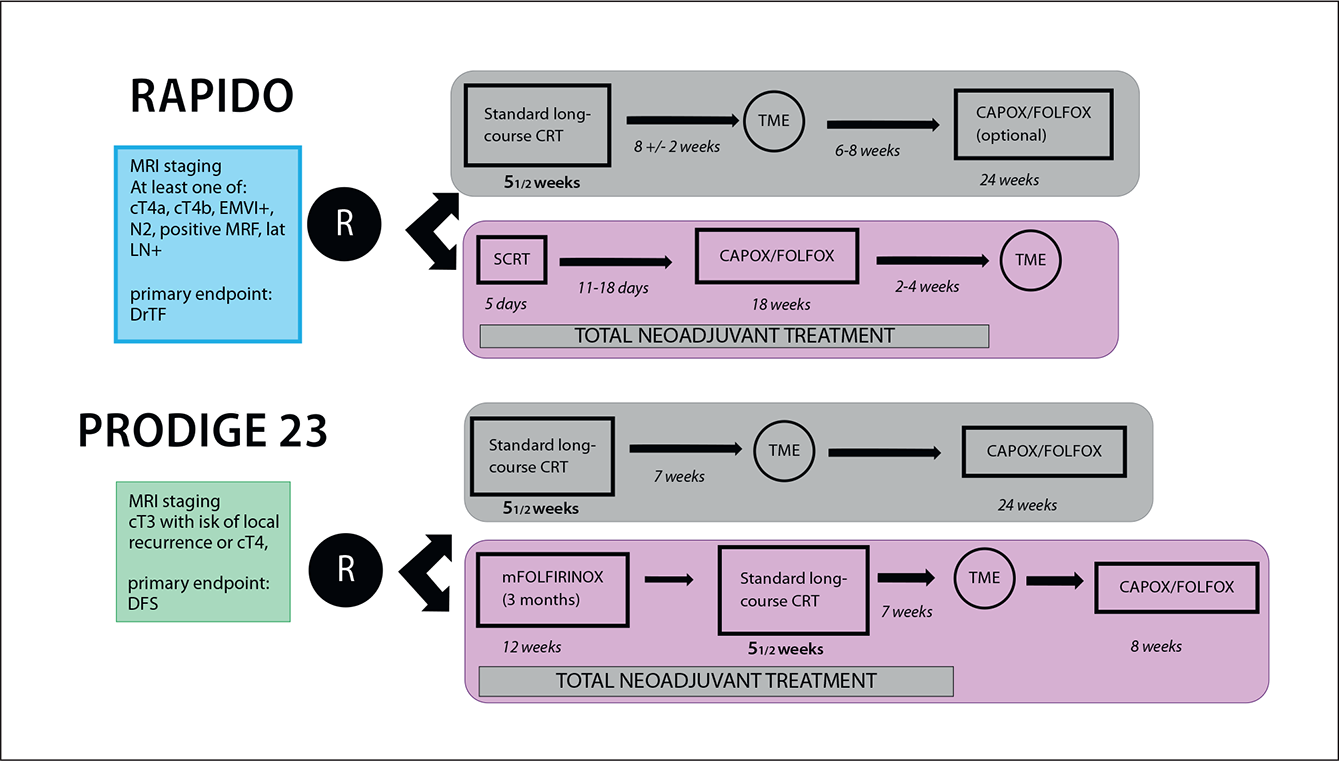 The Changing Landscape of Neoadjuvant Therapy in Rectal Cancer. May 2021. BSMO meeting 2021.
Organ preservation
OPRA Trial – Phase 2 RCT 

Compared timing of LCCRT and NAC (CAPOX or FOLFOX) – induction vs consolidation 
Patients with cCR or near cCR were assigned to watch and wait (WW) 
Patients with an incomplete response and residual tumour underwent TME 
No difference in 3-year DFS between groups 
WW in patients who achieve a cCR is a viable treatment strategy – 50% of patients
TRIAL UPDATES
Previous LOCAL audits
UHBW: Single Centre Experience of Total Neoadjuvant Therapy Compared with Long Course Chemoradiotherapy (LCCRT) Alone for Locally Advanced Rectal Cancer 2021 - 2022

Somerset FT: Total Neoadjuvant Therapy for Rectal Cancer – A review of local data 2021-2024
Results – baseline characteristics
Treatment protocol – number of patients
Outcomes – complete response rates & WW
Conclusions & Future work
UHBW
	- Higher rates of pCR in TNT but similar rates of organ preservation vs LCCRT
	- Long term recurrence data needed to confirm outcomes 
	- Audit local watch and wait practice and outcomes 

SOMERSET FT 
	- Outcomes similar to trials (although short follow up period) 
	- Long term follow up needed 
	- Evaluate outcomes for patients treated with LCCRT alone
Regional audit - Project aims & objectives
To establish current practise of LARC across SWAG Network 
Compare outcomes between TNT and LCCRT 
Establish tolerability of neoadjuvant treatment 
Assess current watch and wait practices 
Suggest regional clinical guidelines
Methods
Regional audit - SWAG Trusts 

Lead in each trust with supervising consultant if lead is a trainee

Local lead responsible for registering audit locally, and identifying patients from surgical, radiotherapy and chemotherapy databases   

Data collection via REDCap - https://redcap.uhbw.nhs.uk/
Inclusion/exclusion criteria
Adults >18 years 
Histological and/or radiological diagnosis of locally advanced rectal cancer (metastatic patients excluded)
Rectal radiotherapy between January 2021 and December 2023 : TNT or LCCRT alone 
Patients on Watch & Wait protocol – any treatment between January 2013 and December 2023
Audit criteria
Total neoadjuvant therapy should be offered to patients with rectal tumours with any of the following features; T3, T4, N1, N2, EMVI and/or tumour deposits, and threatened or involved CRM or inter-sphincteric plane.
Assessment of clinical response in patients treated with TNT should be performed within 8 (+/-) 4 weeks after TNT if treated with LCCRT, within 2- 4 weeks after TNT if SCRT used, and within 8 (+/-) 2 weeks if treated with LCCRT alone. 
Patients who achieve a complete clinical response should be offered a discussion regarding the risks and benefits of NOM. 
Patients on W&W protocol should have clinical examination OR flexible sigmoidoscopy every 3-6 months for 2 years, then every 6 months for a total of 5 years AND MRI rectum every 6 months for up to 3 years, AND CT chest/abdomen every 6 to 12 months for a total of 5 years.
Pathological complete response rates in patients treated with TNT should be at least 28% 
Local recurrence rates of less than 8% at 3 years in TNT patients
audit timeline
November 2024: Identification of study lead from each trust, and distribution of protocol.
December 2024: REDCap user account registration and identification of eligible patients. 
January 2025 to April 2025: Data Collection to be complete by 30th April 2025 
May 2025 to July 2025: Data analysis and submission of abstracts for publication
Questions?
References
Neoadjuvant chemotherapy with FOLFIRINOX and preoperative chemoradiotherapy for patients with locally advanced rectal cancer (UNICANCER-PRODIGE 23): a multicentre, randomised, open-label, phase 3 trial Conroy, ThierryBorg, Christophe et al.The Lancet Oncology, Volume 22, Issue 5, 702 – 715
Short-course radiotherapy followed by chemotherapy before total mesorectal excision (TME) versus preoperative chemoradiotherapy, TME, and optional adjuvant chemotherapy in locally advanced rectal cancer (RAPIDO): a randomised, open-label, phase 3 trial Bahadoer, Renu RØstergaard, L. et al. The Lancet Oncology, Volume 22, Issue 1, 29 – 42
Total neoadjuvant therapy with mFOLFIRINOX versus preoperative chemoradiation in patients with locally advanced rectal cancer: 7-year results of PRODIGE 23 phase III trial, a UNICANCER GI trial..  Conroy, ThierryBorg, Christophe et al. JCO 41, LBA3504-LBA3504(2023).
Organ Preservation in Patients With Rectal Adenocarcinoma Treated With Total Neoadjuvant Therapy. Garcia-Aguilar, Julio et al. Journal of clinical oncology : official journal of the American Society of Clinical Oncology vol. 40,23 (2022): 2546-2556. doi:10.1200/JCO.22.00032
Total Neoadjuvant Treatment for Locally Advanced Rectal Cancer Patients: Where Do We Stand? Valentina Daprà et al. Int. J. Mol. Sci. 2023, 24(15), 12159;